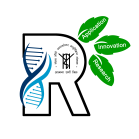 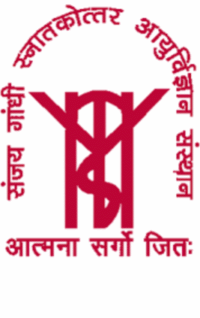 1
Proposal Overview
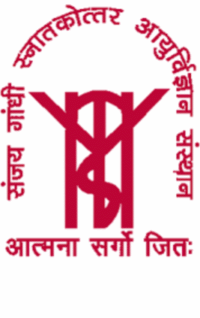 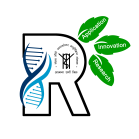 Rationale (with references, use different font colour for the references): 
---------------


Aim  : 
Primary

Secondary:
2
Methods (use figures & flow diagram)
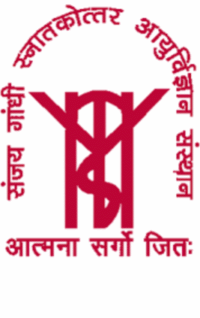 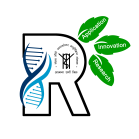 3
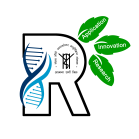 Proposal Overview
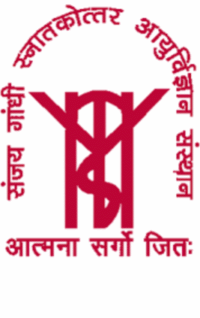 Sample size calculation (if needed)

Statistical analysis plan
4
Budget (in Lakhs)
Budget (in Lakhs)
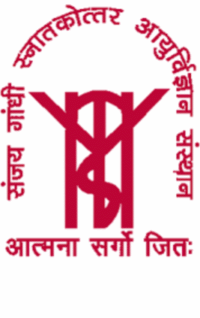 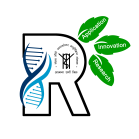 1. Proposed budget (can’t exceed 10 lakh)
5
Intramural Project status (if available):
Regulatory requirements & Status (if identified):
Experience of the PI & Team Members (relevant to proposal):
Proposal Overview
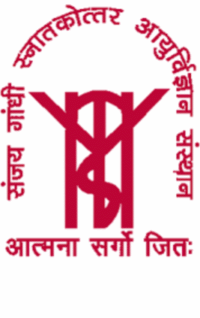 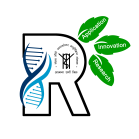 6
Outcome of previous intramural projects by the PI
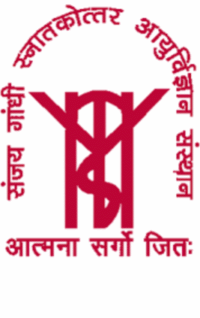 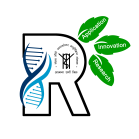 7
Outcome of previous intramural projects by the PI
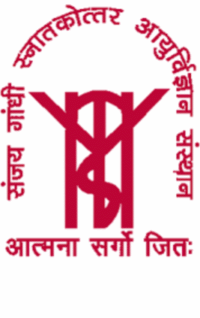 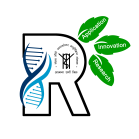 8